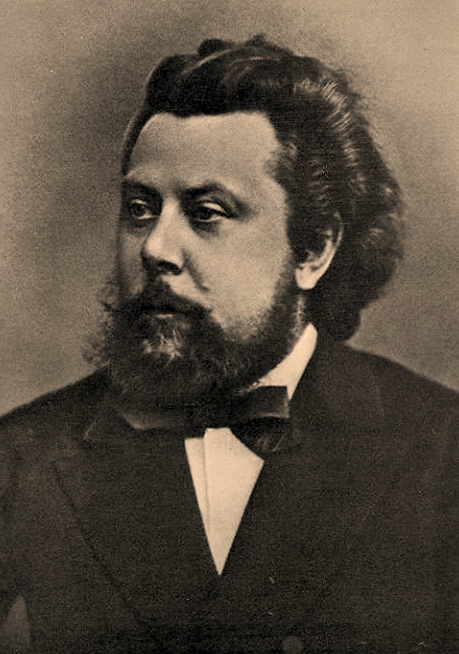 Modest petrovič musogrski
OSNOVNI PODATKI
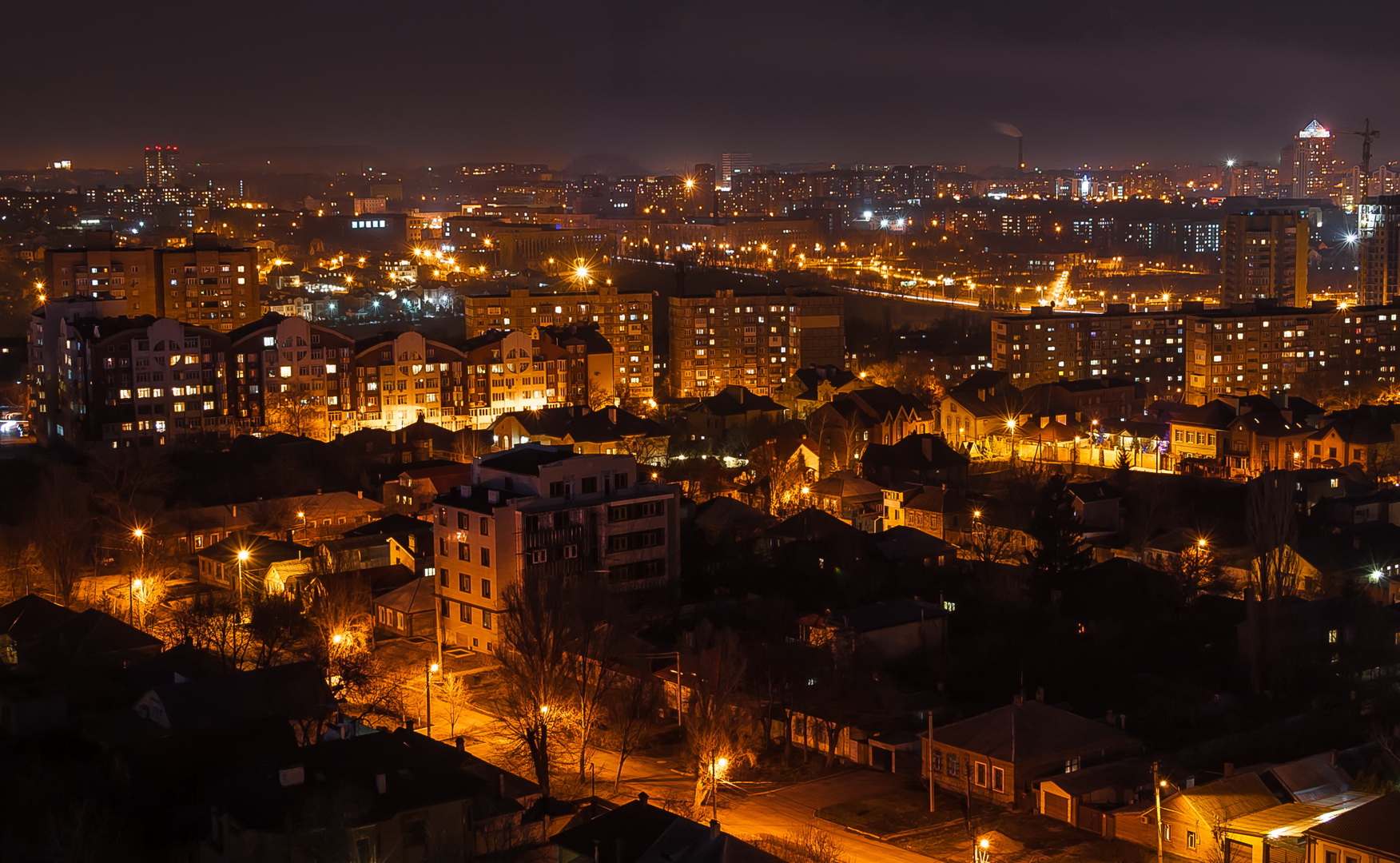 Rodil se je 21. marca 1839 v Karevu
Umrl je 28. marca 1881 v Sankt Peterburgu
Ruski skladatelj
Boris Godunov, Noč na golem brdu, Slike z razstave
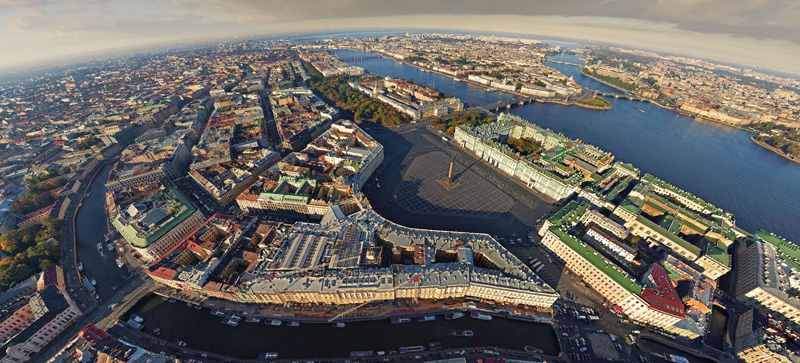 ZGODNJE ŽIVLJENJE
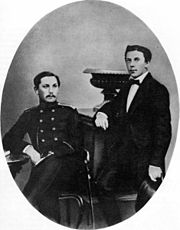 Mama je bila posestnica
Pravljice so mu dale navdih v življenju
Pri 6. letih igranje klavirja
Dela Franca Liszta
ŠOLANJE
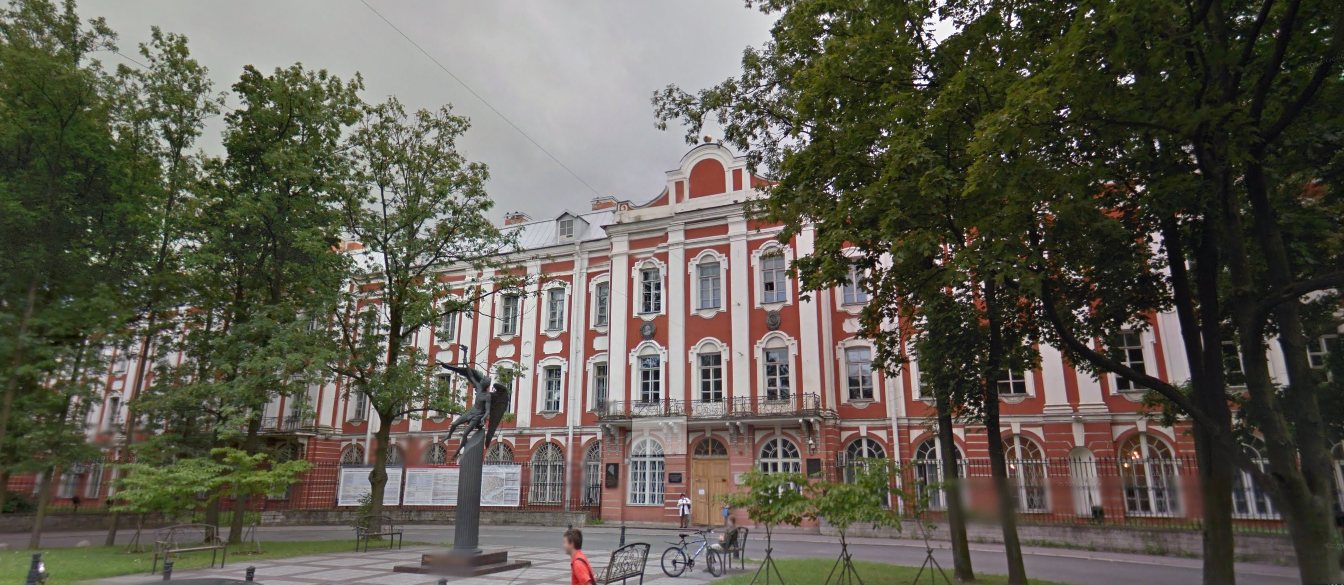 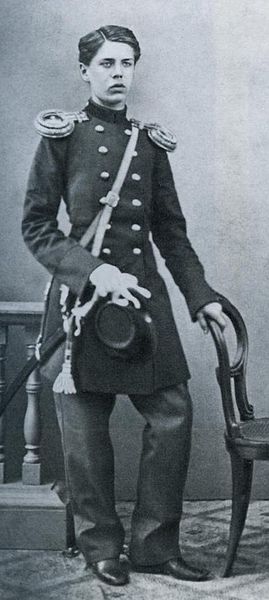 Gimnazija Sv. Petra in Pavla
Inštitut Komarovo
Kadetska šola
Glasba ostala pomembna
Polk Ruske carske brigade
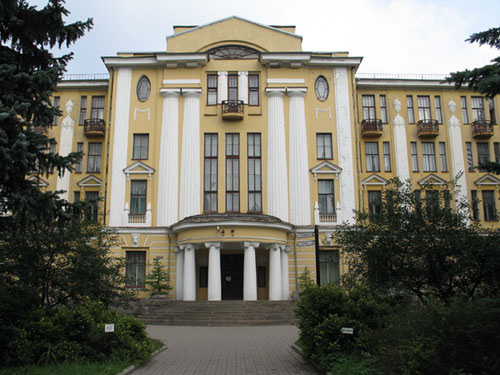 KASNEJŠA LETA
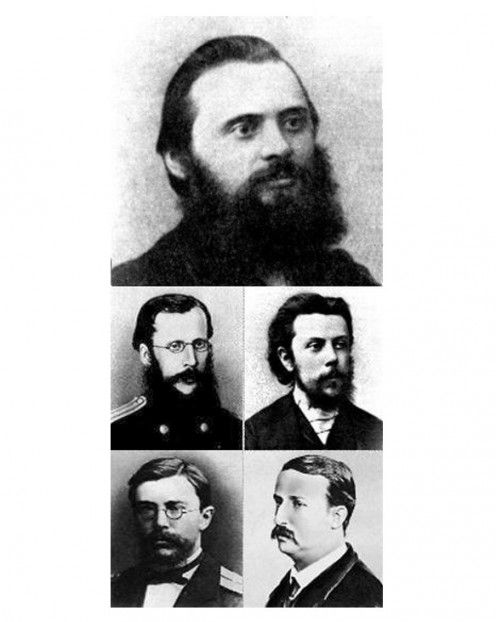 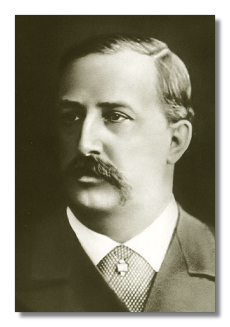 Spoznal Alexandra Borodina
Zaposlil kot uradnik
Pozimi leta 1856/57 postal reden 
      obiskovalec Alexandra Dalomižskega
Vladimir Stasov – ruska peterica 
César Kjuj, Balakirev, Rimski-Korsakov, Borodin, Musorgski
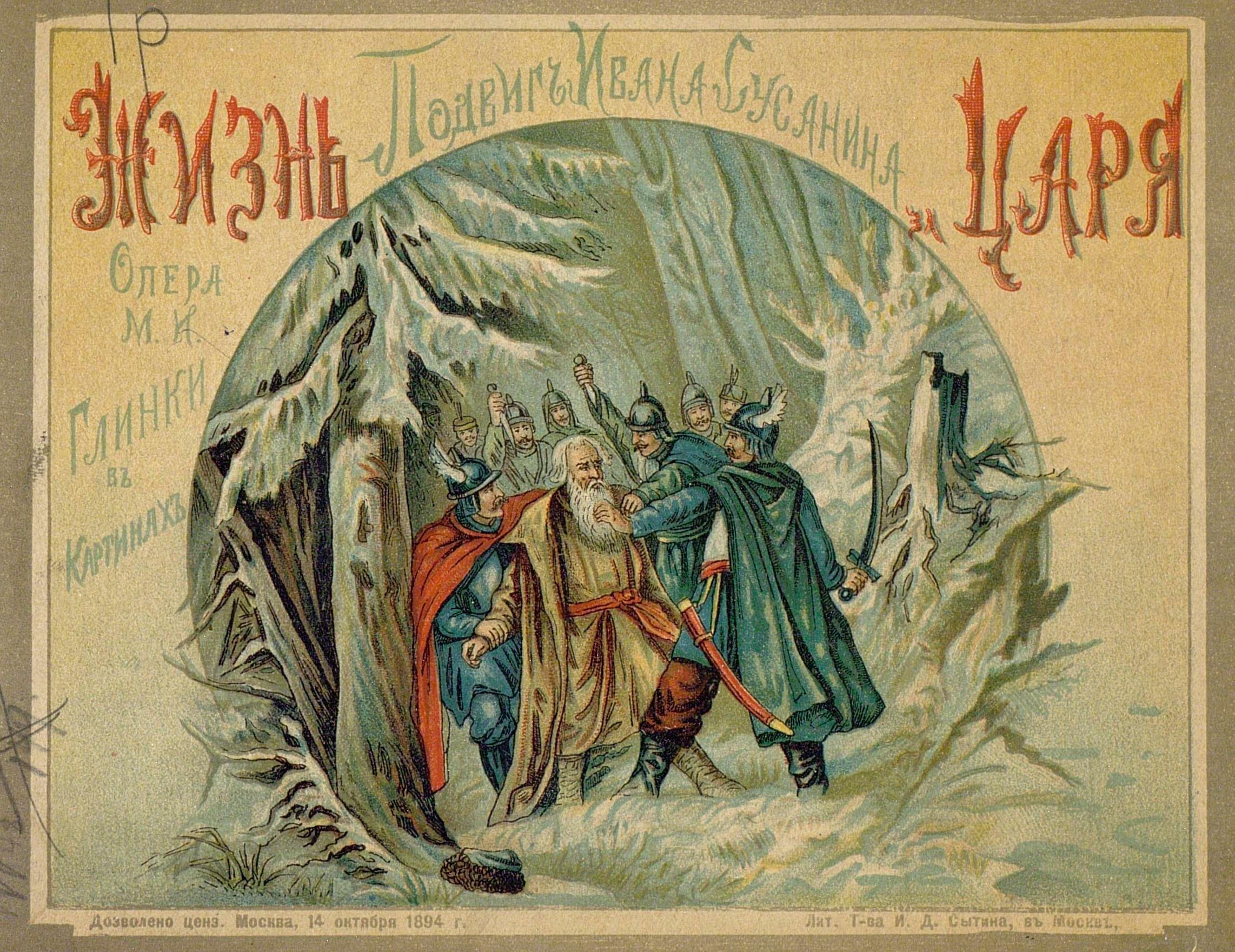 1858 se je posvetil samo glasbi
Glinkova opera: Življenje za carja
1865 mu umre mama
1867 v 12 dneh končal Noč na golem brdu
Kritizirana, ni bila izvedena
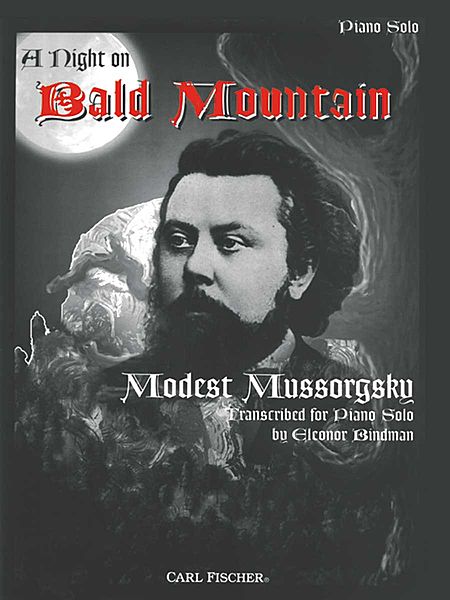 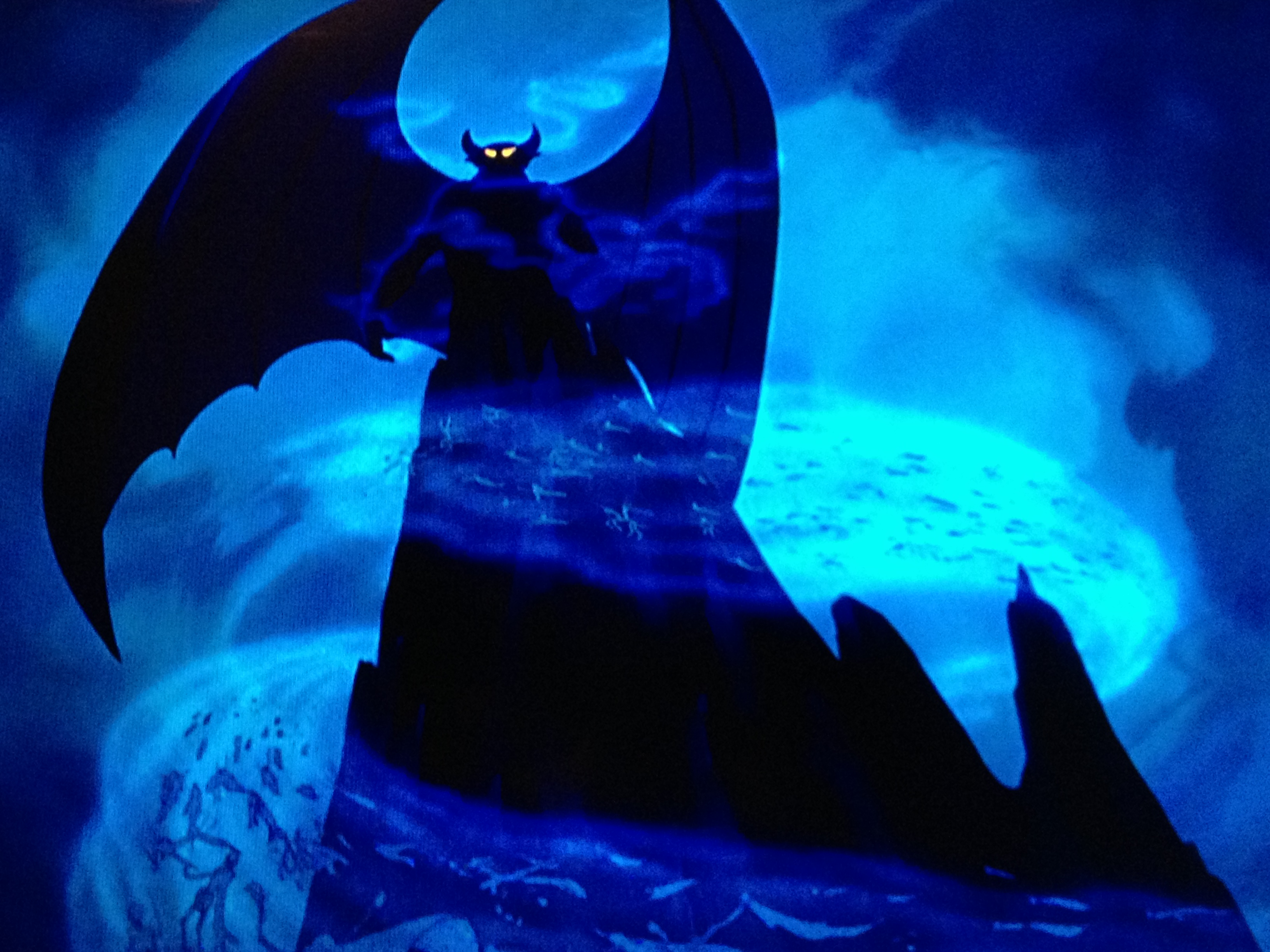 KARIERA
Zaposlil kot tajnik v inženirskem podjetju
1868 – Ženitev po Nikolaju
Aprila izgubi službo
29-leten začne pisati zgodbo o Borisu Godunovem
Pisal 1868-1870
Premiera 8. februarja 1874 v Sankt Peteburgu
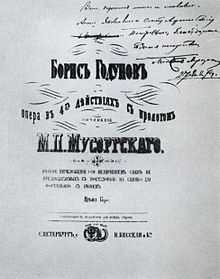 1870-1880 Hovaščina
Končal jo je Rimski-Korsakov 1883
Nastajati sta začela ciklusa 
     Brez sonca in Slike z razstave
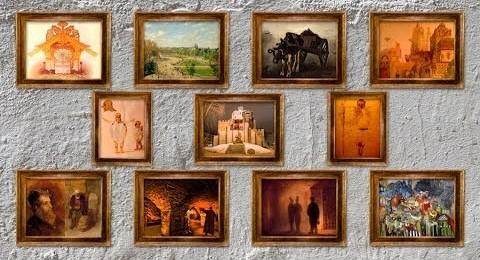 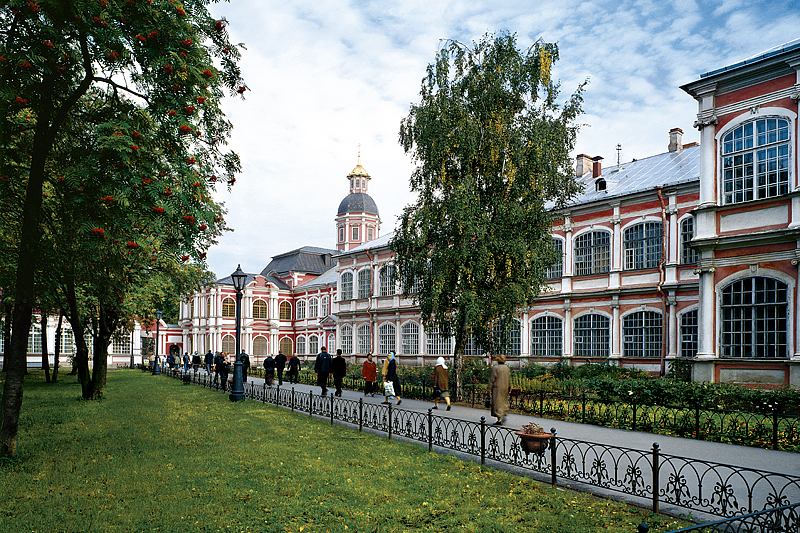 POZNA LETA
Ruska peterica je razpadla
Umrl dober prijatelj
Zora na reki Moskvi
Slike z rastave
2. opera po Gogoljevem besedilu, Soročinski sejem
Pesmi in Ples o smrti
Umrl leta 1881
Pokopan v Tihvinu v samostanu 
      Aleksandra Nevskega v Sankt Peterburgu.
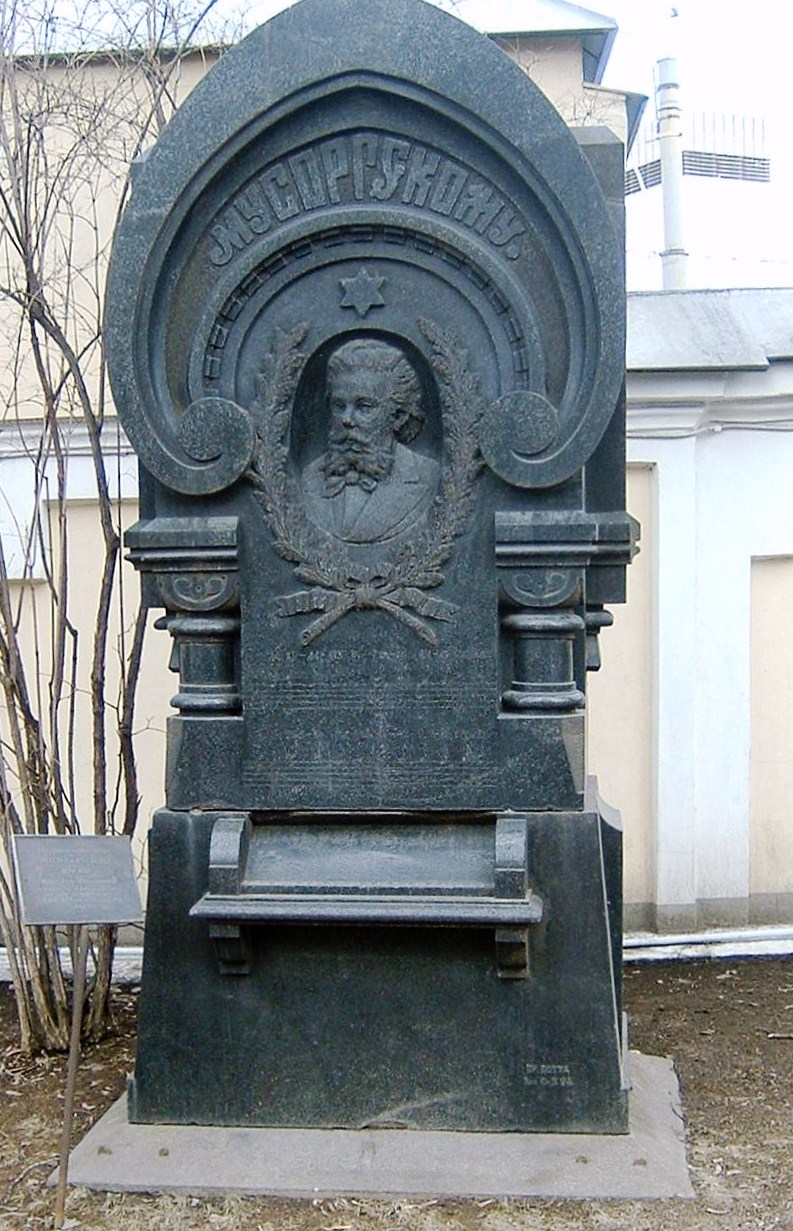 delo
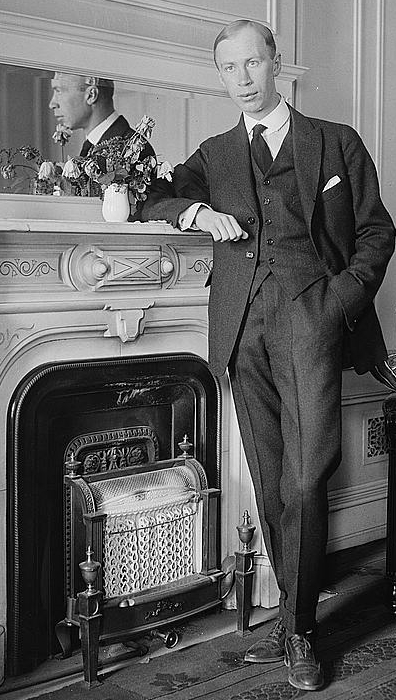 Slogovno romantična
Navdih za Dmitrija Šostakoviča in 
      Sergeja Prokofjeva
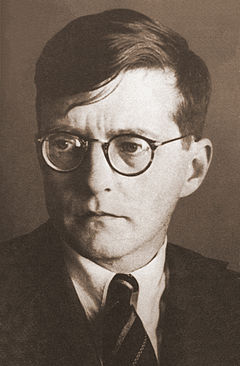 KLAVIRSKI CIKLUS
Slike z razstave 
SIMFONIČNA PESNITEV
Noč na Golem brdu 
CiKLUSI
Otroška soba
Brez sonca 
Pesmi in plesi smrti
OPERE
Hovanščina (nedokončana)
Soročinski sejem 
Ženitev 
Boris Godunov
Salambo (nedokončana)
Slike z razstave-spomin na viktorja hartmanna
Napisana je bila v spomin Viktorju Hartmannu
Sestavljena iz 10 klavirskih stavkov
Vsak stavek odgovarja hartmannovi sliki
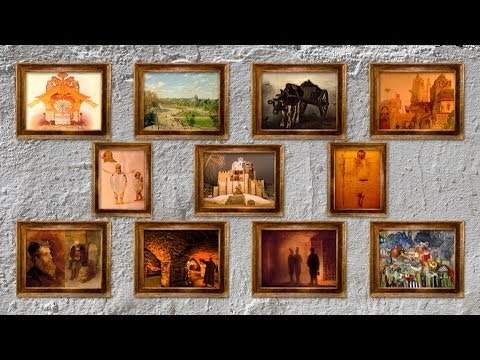 Viri
https://en.wikipedia.org/wiki/Modest_Mussorgsky
https://sl.wikipedia.org/wiki/Modest_Petrovi%C4%8D_Musorgski
https://www.britannica.com/biography/Modest-Mussorgsky
https://en.wikipedia.org/wiki/Pictures_at_an_Exhibition